UPDATE
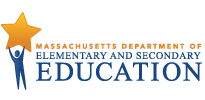 Joint Meeting of BHE & BESE – January 23, 2018
Massachusetts Early College Initiative
Early College One Year Later
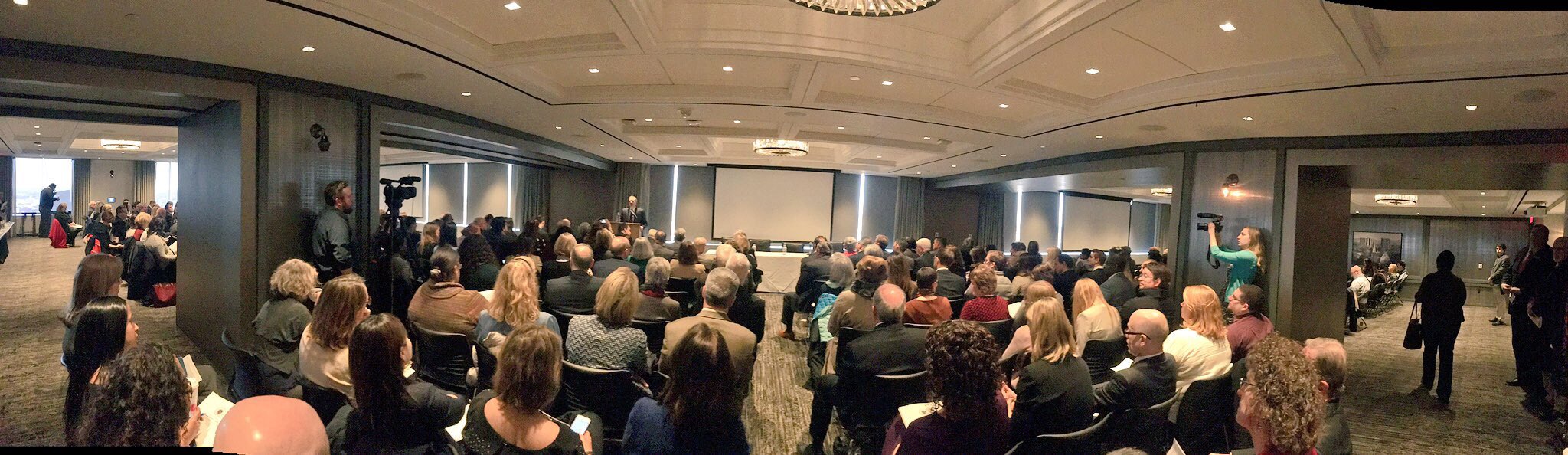 Energy and engagement across campuses and districts
Applicants represent most community colleges, several state universities, K-12 districts across the state
33 applicants in preliminary phase
Rigorous criteria & application development process 
Robust application review & analysis
Massachusetts Early College Initiative
Early College Joint Committee
Designs, develops and coordinates the administration of a Massachusetts Early College initiative and designation process
Includes five voting & two non-voting members
Chair of BESE, Paul Sagan
Chair of BHE, Chris Gabrieli
Member of BESE appointed by Chair, Margaret McKenna
Member of BHE appointed by Chair, Paul Toner
Secretary of Education, Jim Peyser
Interim Commissioner of DESE, Jeff Wulfson (non-voting)
Commissioner of DHE, Carlos Santiago (non-voting)
Staffed by agencies 
Working group comprised of staff across EOE, DHE and DESE
Early College work is integrated with broader initiative to support High Quality College and Career Pathways
Massachusetts Early College Initiative
Criteria and Application Process
Criteria Framework—Guiding Principles
Equitable Access
Guided Academic Pathways
Enhanced Student Support
Connection to Career
Effective Partnerships
ECJC approval in May, BHE/BESE approval in June
Application process in two phases
Preliminary phase—applications due September 27, 2017, applicants notified in November 2017
Final phase—applications due February 9, 2018
Massachusetts Early College Initiative
Preliminary Phase Applications
33 applications
Team-based application review 
Five 3-member teams (DHE, DESE, EOE) 
Review of 6-7 applications by each team
Consensus scoring for each team based on uniform rubric
Full group review and calibration
Interagency leadership team review
21 successful applicants invited to submit an application for final phase of designation process
9 grantees receiving $10,000 planning grants
Massachusetts Early College Initiative
Applicants Moving Forward
Massachusetts Early College Initiative
Applicants Moving Forward
Massachusetts Early College Initiative
Applicant Technical Support
2 webinars offered prior to preliminary application deadline 
Direct email and phone support to applicants through process
January calls with each applicant reviewing feedback from preliminary phase 
2 webinar calls for open Q&A
Continued communication with applicants
Follow-up with applicants declined in preliminary phase
Massachusetts Early College Initiative
Next Steps
Successful applicants convened December 13, final application distributed
Final phase applications due February 9 
Competitive grant application appended to designation application, implementation funds from New Skills for Youth grant, at least 5 grants of up to $140,000 each
Similar interagency review team across expertise
Review by agency leadership 
Interviews with applicants for follow-up as needed
Final review and approvals by ECJC, notifications of first designations by mid-April
Massachusetts Early College Initiative
Continued Work
Building community of practice among Designated Early College programs 
Technical support to programs in development 
Evaluation and refinement of process and feedback
Analysis of funding needs and opportunities
Development and refinement of performance measures and data collection
Sharpening expertise and incorporation of learning and success in Massachusetts and nationally
Discussion